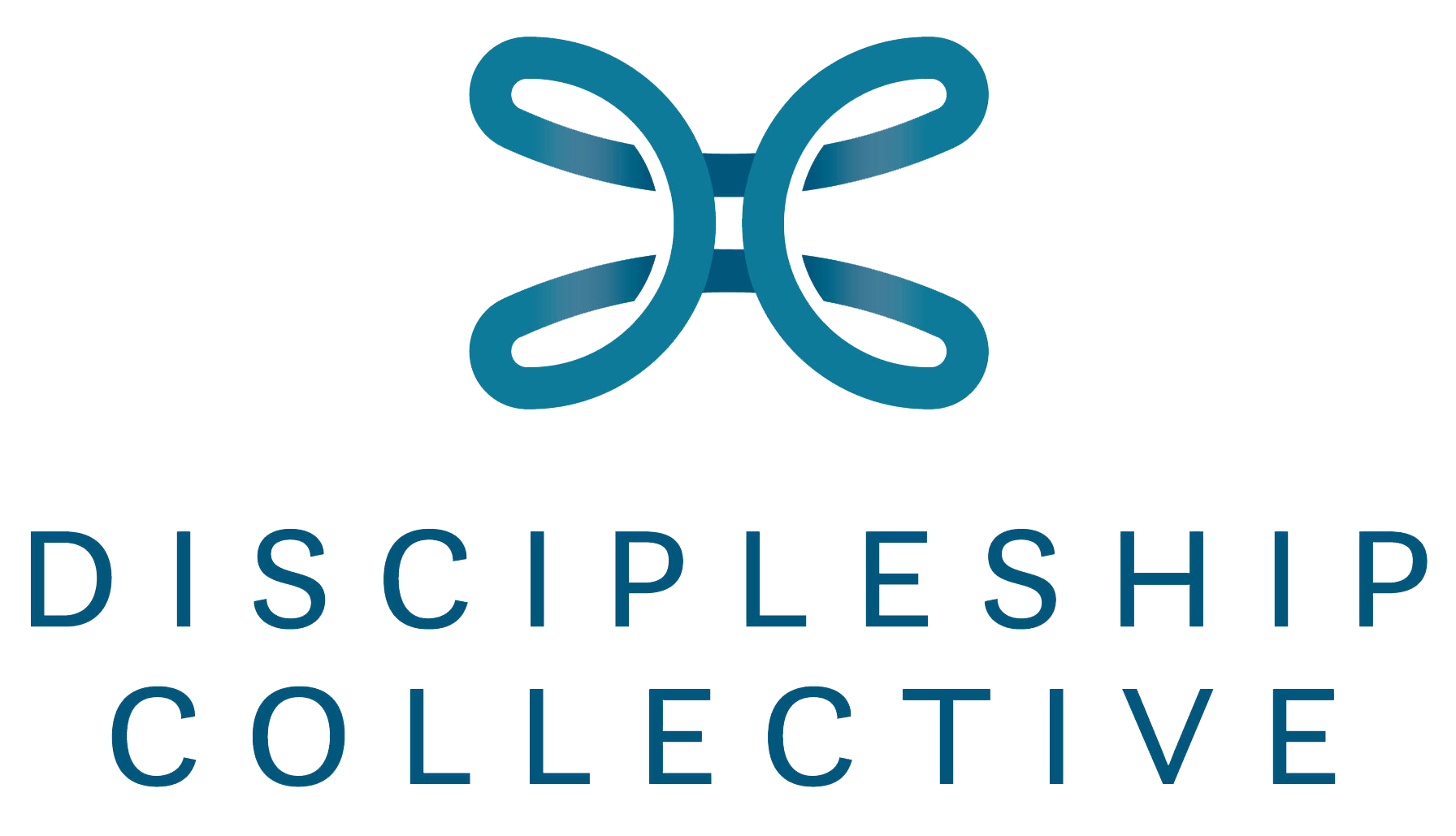 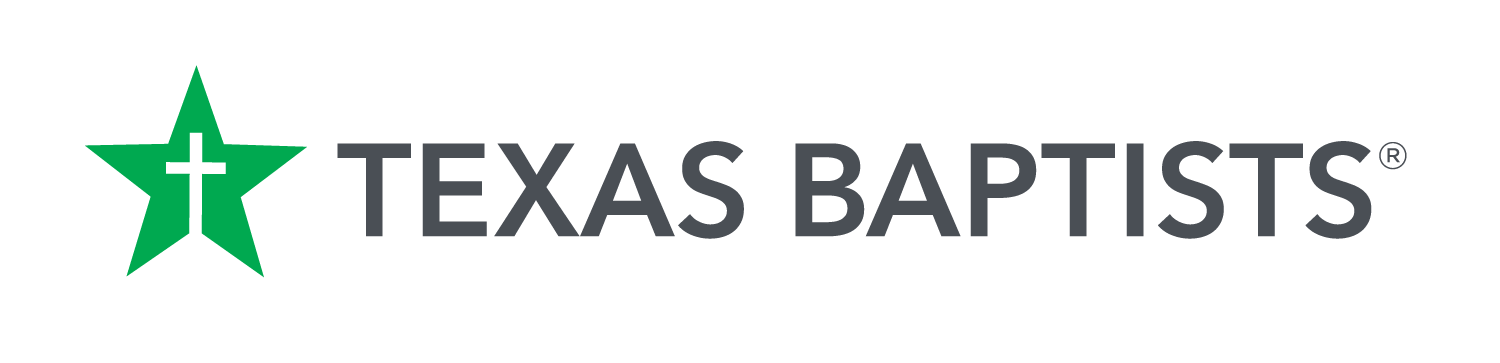 Enseñando Con Propósito:
Conectando a los Adultos en un
Estudio Biblico enfocado en el Discipulado
HOY
3 Pasos para Enfocar en la Planificacion de la Leccion

4 Practicas para el Estudio e Interpretación

5 Principios para Conectar con los Alumnos
 
1 Razón para Enseñar
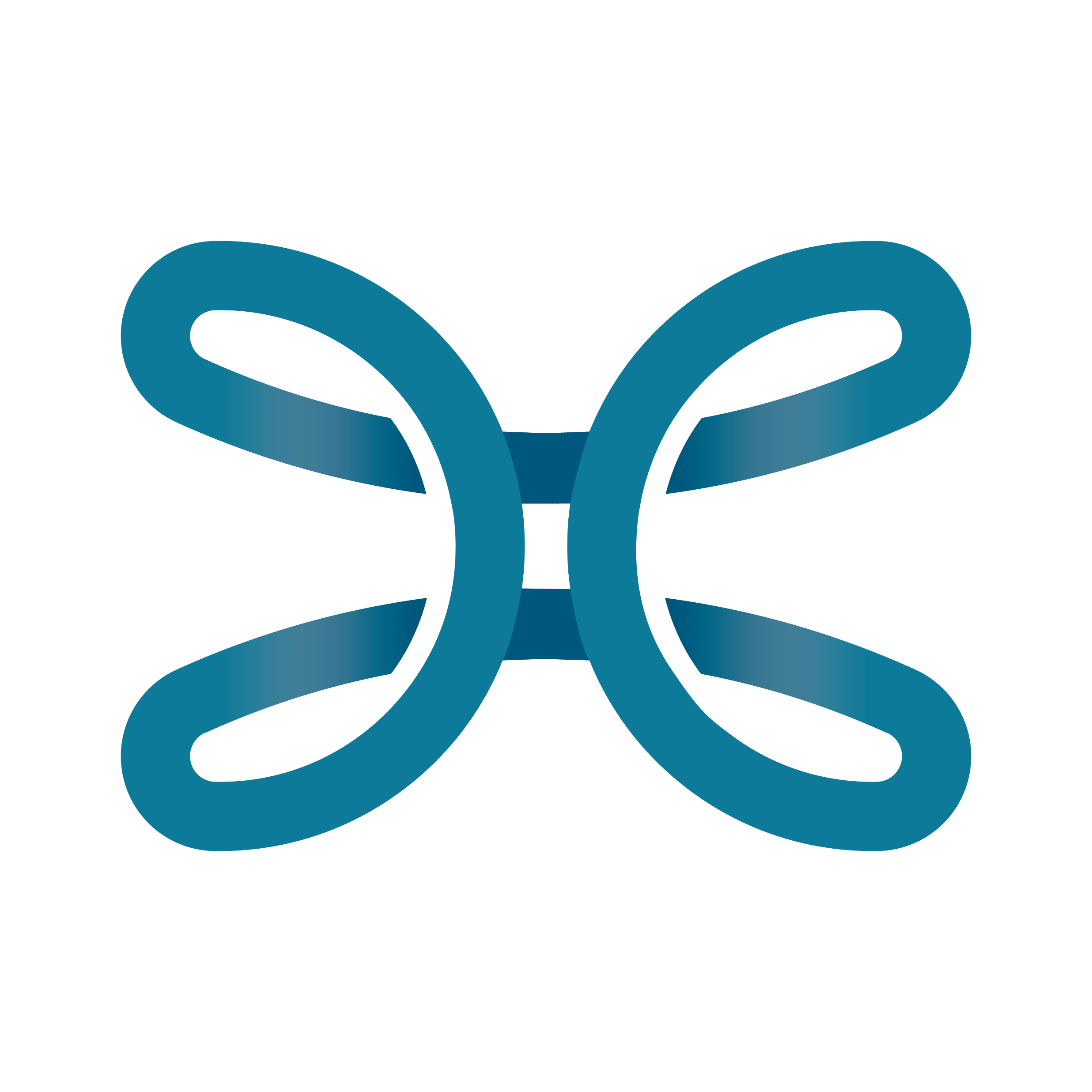 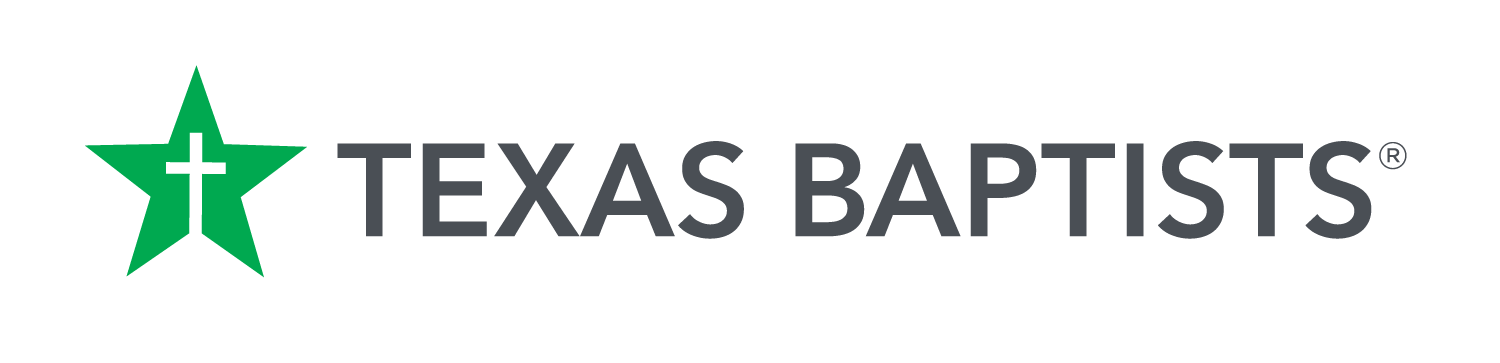 [Speaker Notes: Here’s what we will attempt to cover this morning. 

[Read]

Take notes and write questions.

I will email you the outline later. 

Will stop after each for some Q&A.

Let’s dive in…]
Meta  del Discipulado
3 Pasos hacia elEnfoque
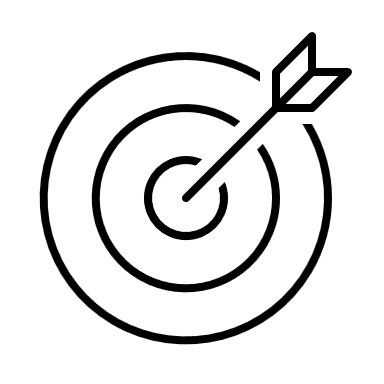 Aplicación
Examinación
Motivación
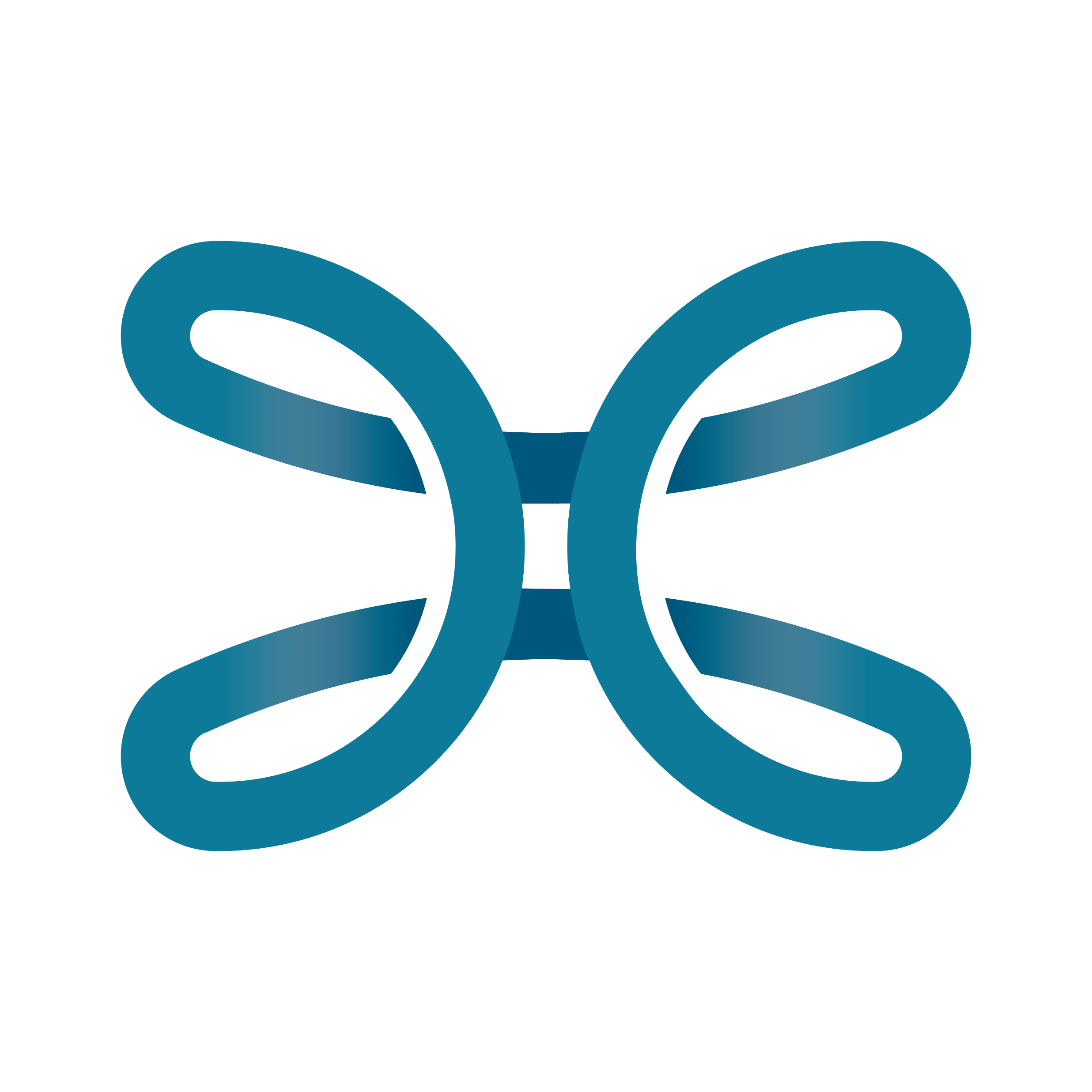 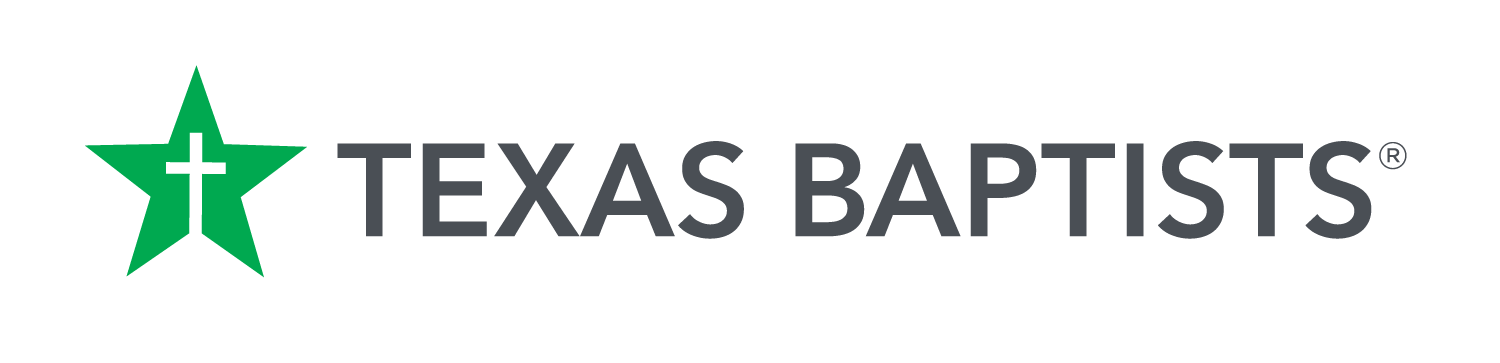 [Speaker Notes: Write it out – don’t wing it. 
Most curriculum follows this pattern—and it’s an essential pattern…
Develop Your Own Plan – use what is good, adapt, add learning activities that fit your group. 

Always have the Discipleship Goal in mind—What will group members do as a result of this session to grow in their walk with Jesus? 

Motivation – grab attention and focus it on topic
Uniqueness of grp? Special interests (toddlers, LOTR, sports, career-bldg., aging parents, retirement, etc.)
Assignment before Sunday (Facebook/email/text; read Ecc 7 & pick one, Come ready to share; what do you wish could be restored from time of creation?)
Experiences of the grp are part of your curr. (What did you like best about our homeless bag project Fri night? What can/did God teach you through it?)

Examination – Bkgd study comes out here. 
What did it say? What does it say? 
What are the (orthodox) ways to understand this?
Increase grp’s level of biblical literacy and ability to think biblically 

Application – So what? Specific challenge—to do this week (must follow up next week)

Other “outlines”: (Hook, Book, Look, Took) (Connect w/Life, Guide Bib Stud, Encourage Appl) 
(Focus Attn, Explore Text, Summarize/Challenge)

VARIETY is critical—yes, even with adults!  So where do you find ideas to make the curr. your own? 
Quizzes/Games               Brainstorming
Buzz Groups                    Role Play
Presentations (group)     Video (like bibleproject.com)]
4 Practicas de Estudio e Interpretacion
Preparacion Personal
Suposiciones
Transfondo del Libro
“Enfoque Cuadruple” al Texto
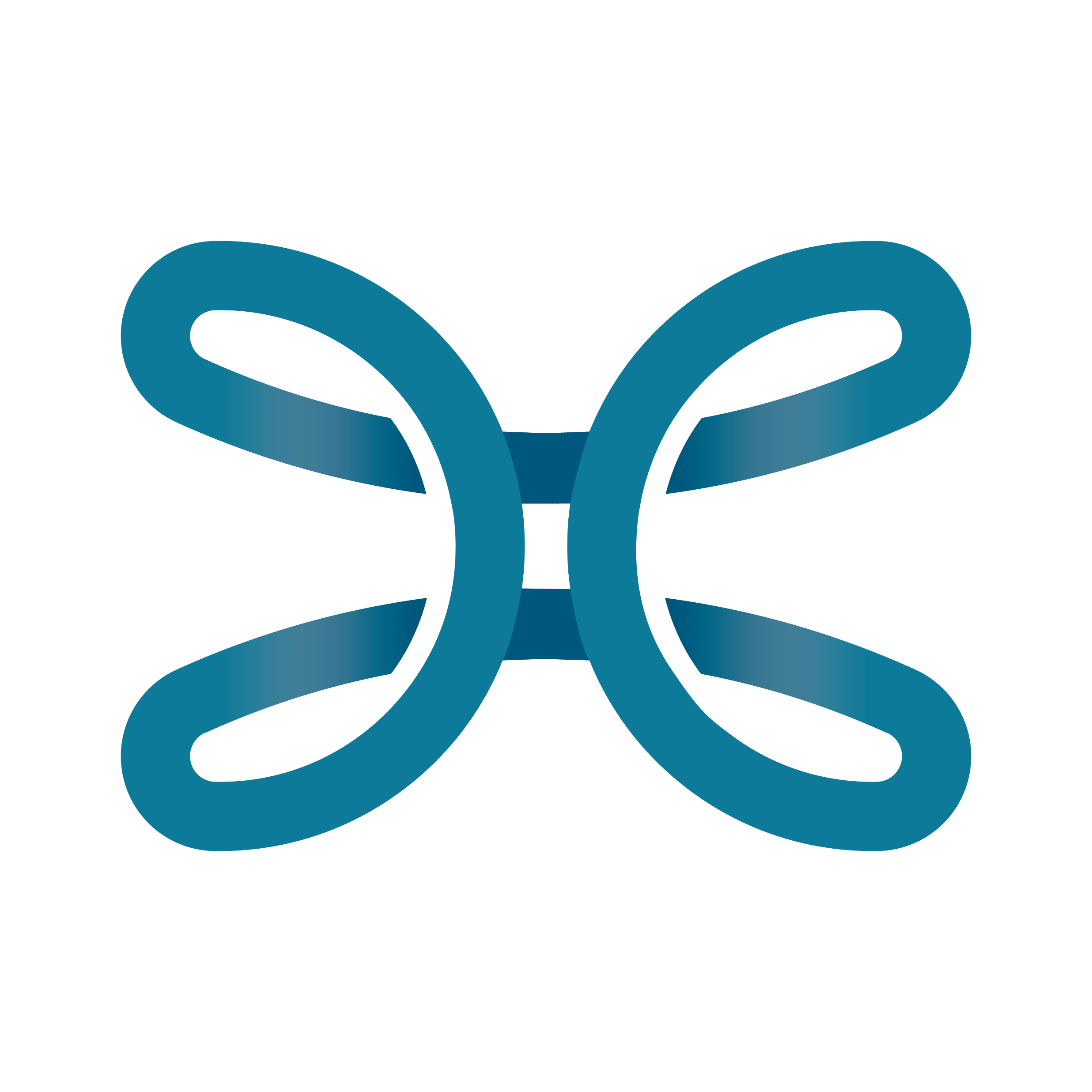 [Speaker Notes: Jim Denison, in A Light Unto My Path, outlines some practical help to guide us in reading and interpreting the Bible with greater clarity and integrity. The following ideas come from Chapter 7 of this book, and you will get a copy of this book as you leave today. 

Personal Preparation (commitments we need to make)
Have a personal relationship with God
Commit to hard work
Commit to obey what you discover (“Before you open God’s word, you must first open your heart to its truth.” Denison, p. 167)
Assumptions/Presuppositions
Scripture CAN be understood
“We will seek to learn from the study of others, but we will not begin there. We will start with the text itself.” (Denison, p. 168)
The NT interprets the OT
Scripture interprets scripture
“Because God’s word is unified, coherent, and fully inspired, the best way to understand any single passage is to interpret that text in light of the entire Scripture” (Denison, p. 170)
Accountability of the teacher (Jas. 3:1)
Background of the Whole Book
Author, recipients, author’s purpose, kind of literature, culture
“Before we can study any particular verse in the Bible, we should first examine the book in which it is found.” (Denison, p. 173)
“Fourfold Approach” to a Specific Text
Read 3X in diff translations
Who, what, when, where, why
Grammar (words, sentences)
History (geog., hist. context)
Theology (central ideas/truths)
Practical (application today)

Does your curriculum help you with these practices?
Resources to help…txb.org/dc]
5 Principios para Conectar
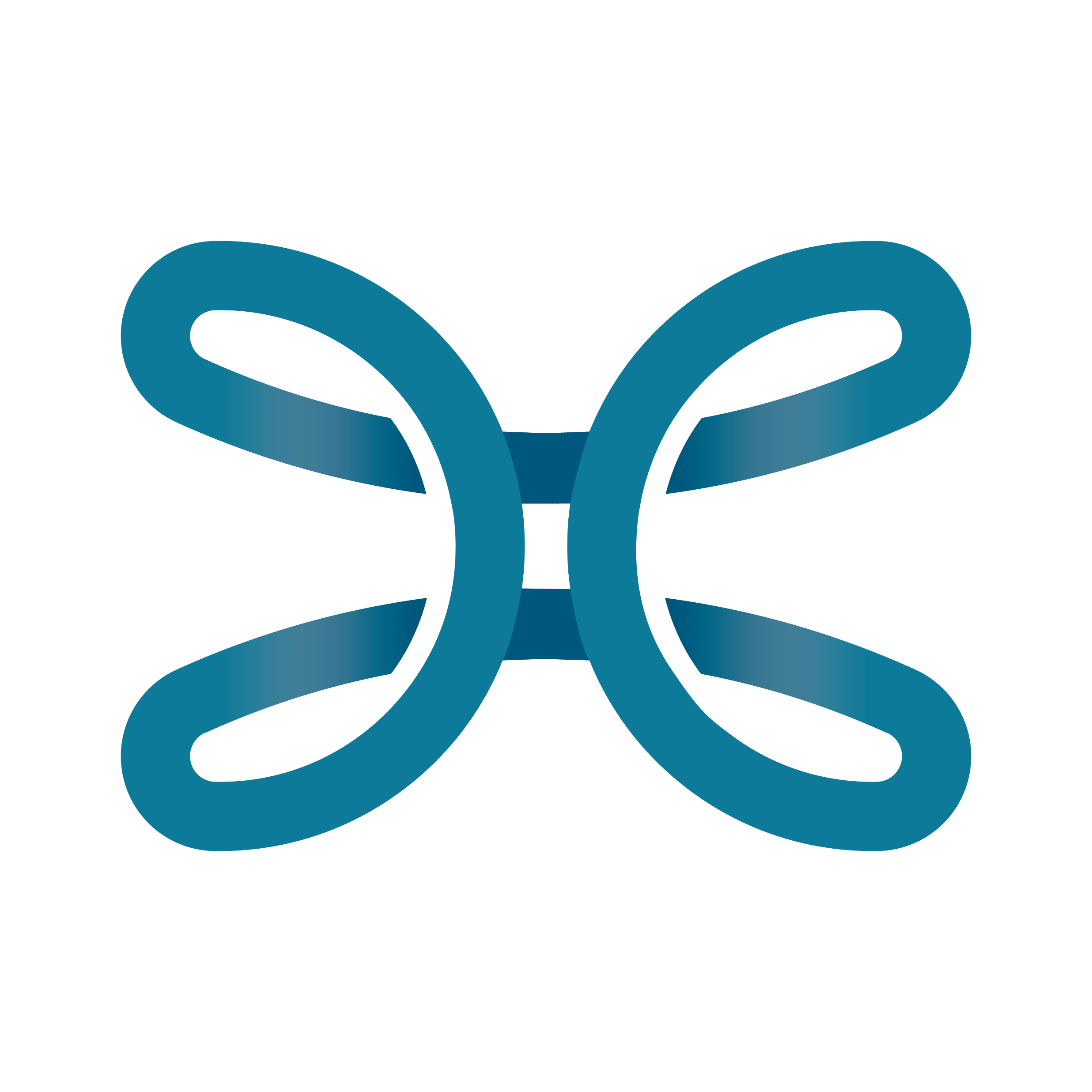 [Speaker Notes: Be Current 
Supplement curriculum with current events, situations, and stories. Use learners’ life events, life of your church, current news, movies, etc. to help make scripture relevant to group members.
Don’t get me wrong—I love curriculum. We should all work through a curriculum plan because it…
Provides doctrinal instruction and accountability for group and leaders (has been vetted, edited by multiple content experts)
Allows church leaders to spend time in ministry instead of writing curriculum 
Ensures groups study the breadth of scripture, not just the leaders’ favorite parts
Implies direction and movement for groups and the church as a whole – gives us a track to run on
Offers background material and well-sequenced teaching plan ideas to leaders
Presents possible synergy for teacher support/ideas/sharing, linking to sermon series, or churchwide emphases
GC2 Press, Lifeway, and other publishers do a good job
But there is no such thing as a perfect curriculum (even if written by your pastor) because curriculum writers must meet publishing deadlines and do not have access to the experiences of recent weeks in the world, community, and your group members lives.
Don’t overlook recent group mission projects, fellowships, and experiences for points to integrate into your teaching.
These kinds of current events are typically most appropriate in the Motivation and Application sections of your lesson plan.

Nurture Curiosity
Think about how Jesus taught. He engaged his disciples in ways that brought their questions out. He didn’t try to answer all their questions before they even asked. He nurtured their curiosity by:
Encouraging their questions. 
Asking them to interpret what they were seeing and hearing in the world. (Who do men say that I am?)
Asking heart-level questions, not just knowledge-based ones. (Who do you say I am?) 
Sending them out on assignment. 
We must develop curiosity—a desire within the group member to understand and apply God’s truth to their own life.
Consider learning styles, group dynamics
Ask “hands-on” group members to plan group mission projects 3-4X per year. God often teaches us through doing, followed by understanding the doing through the lens of scripture. This teaching method is in short supply in many of our groups.

Prioritize Connection
Think of a time a teacher or preacher connected well with you. What did they do? Why did that matter? (personal, emotional, story, shared experience, etc.) Now think of one who didn’t connect. What made the difference? What were the results in each situation?
Don’t misunderstand—the content of our faith is essential. Teaching unbiblical doctrine and practice has hurt the cause of Christ in my generation. We must teach the Bible with integrity, but we must also connect with those we teach. How did Jesus accomplish this?
How many times have you “not finished the lesson?” This is an indication of “overkill preparation” which can inhibit meaningful participation. 
“Reader syndrome,” when the teacher or someone else just reads from a book, also kills participation. 
Try this: Cut your normal lesson plan length in half. Other half is blanks on the page at points where you will allow more discussion/interaction than normal.
 
Initiate Challenge 
Where does God’s word intersect with the lives of learners?
Let them struggle with the “so what?” questions (application)
Set a personal goal of giving an appropriate challenge assignment at least every other week to group members.
To develop a culture where challenge is accepted, you must follow up. (during the week and at the next group meeting) 
If you have an open group, ask for volunteers to share what happened since the challenge was given. Affirm effort without belittling those who did not participate (or may not have been there last week). Ask what was learned, how they felt, what they realized, etc. 
Be aware of guests, new believers, shyness, etc. that impact the kind of challenges you should give. 
Periodically ask individuals for feedback on the challenge aspect of the group. 
As the leader, you must accept your own challenges! 
Value Collaboration
Collaborate with other leaders in the group. Give time to outreach ldr, fellowship ldr, others (How much time do you schedule for your group? If 1 hour, you don’t get 1 hour to teach. Teaching is not the only purpose of most groups, so make sure other purposes get appropriate “air time” for all purposes—reach, minister, and teach—to be accomplished. At times they can be incorporated into your teaching time/content very naturally.) 
Collaborate with group members in your teaching time. Risk giving up control for the sake of getting others involved. Help “over-talkers” yield time to others. (What are some techniques for regaining your group’s attention? For limiting those who may dominate a discussion?)
Assign part of the Bible study leadership. (e.g. Would you make a 5-minute report on first century Roman government next week? or Lead a discussion on principles of servant leadership from John 13:1-17?)
Developing the gifts/skills of others in the kingdom is part of your role as a disciple-maker. 
How have you seen someone in your group take ownership of a role and grow? How did you encourage them?]
1 Razón para Enseñar
Equipar a la gente para seguir al Pastor, Jesucristo. Hacer de ellos discípulos de Él.
Y salió Jesús y vio una gran multitud, y tuvo compasión de ellos, porque eran como ovejas que no tenían pastor; y comenzó a enseñarles muchas cosas. (Marcos 6:34)
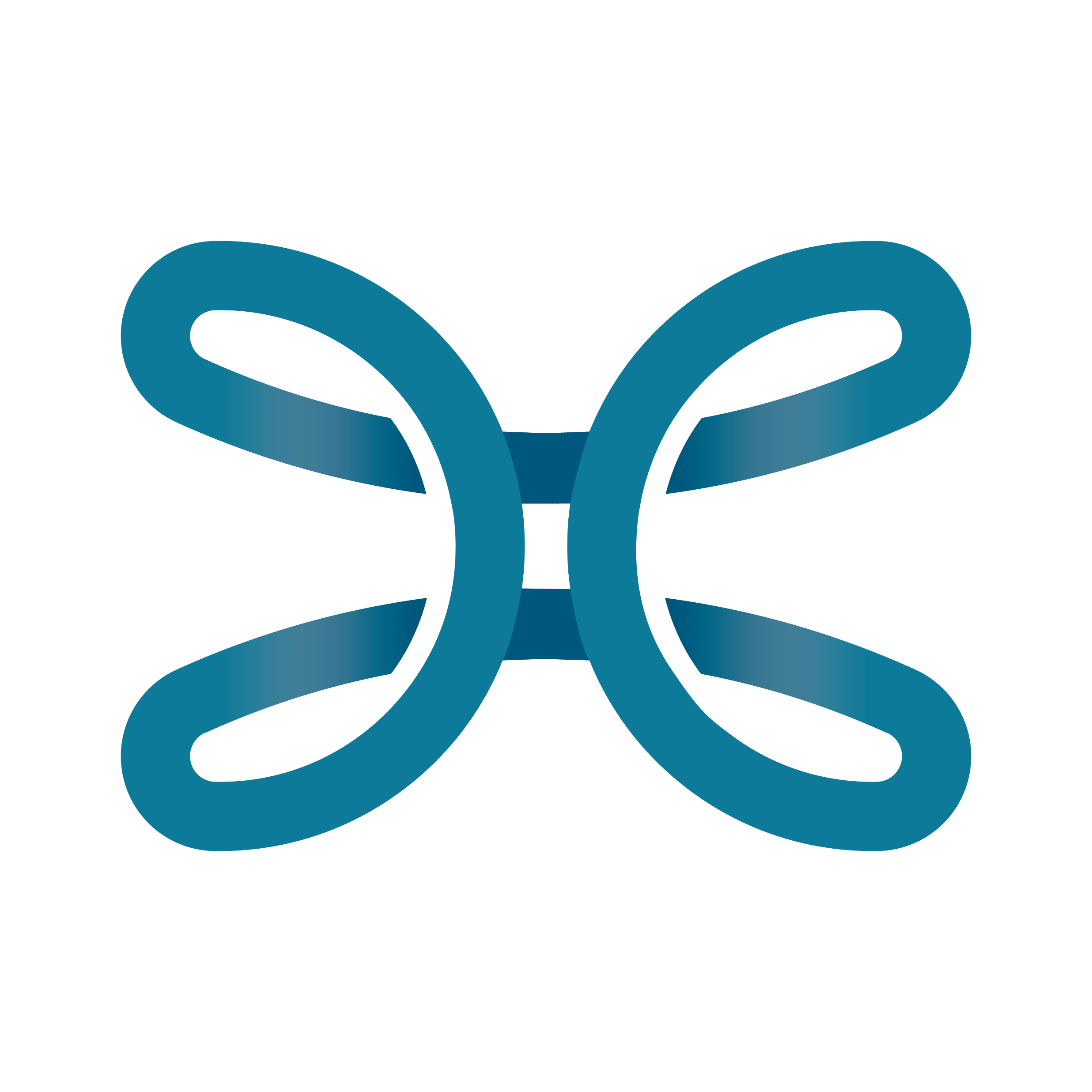 [Speaker Notes: Personal story…

OUR 1 REASON TO TEACH IS…

NOT just to increase biblical literacy.
NOT to tell everyone each week what we learned and hope they will too.
NOT to have a bigger class next year than this year.

OUR 1 REASON TO TEACH IS…

[click]
To equip people to follow the Shepherd, Jesus Christ. To make disciples. 

Your calling to teach adults is a high calling in the body of Christ, and you are needed now more than ever.
Please let me know when and how I can help you along the way. 

WHAT ONE THING WILL YOU DO AS A RESULT OF OUR TIME TOGETHER?]
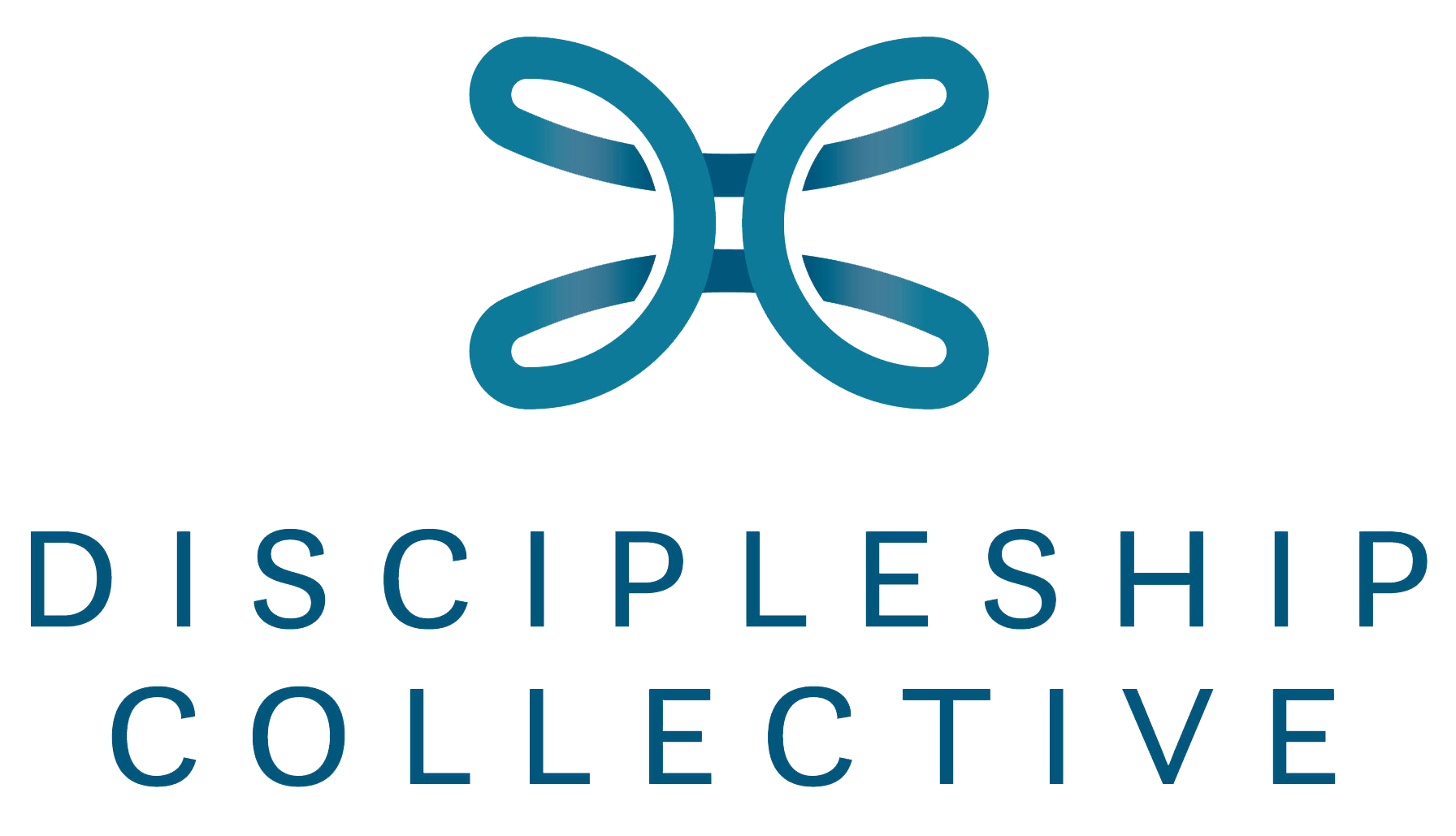 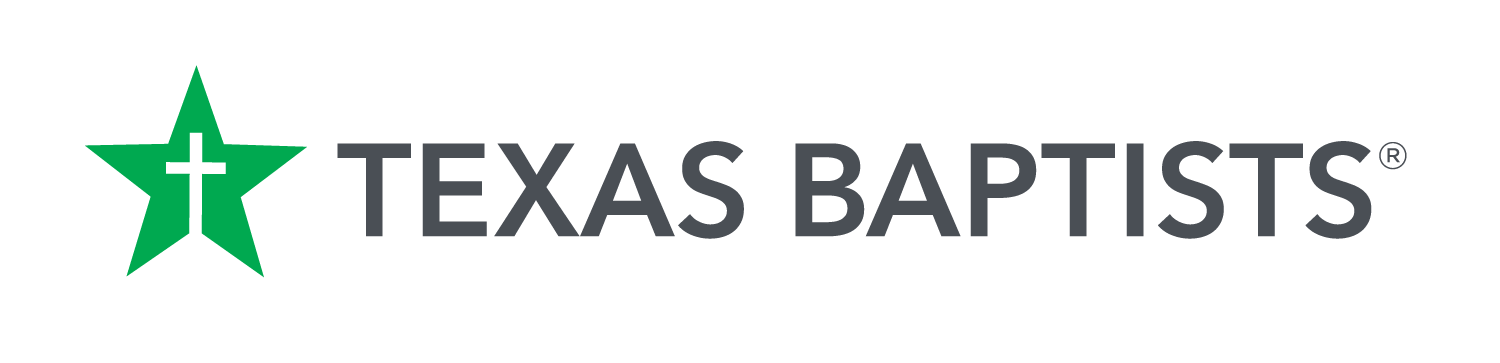 Enseñando Con Propósito:
Conectando a los Adultos en un
Estudio Biblico enfocado en el Discipulado